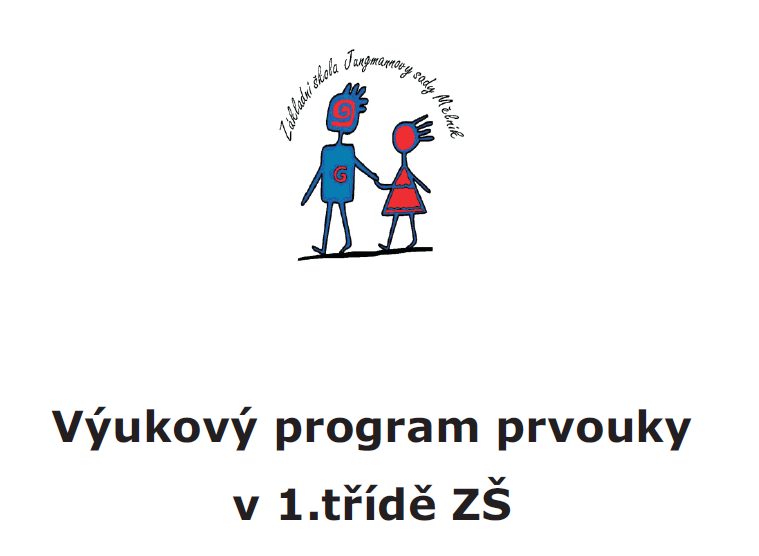 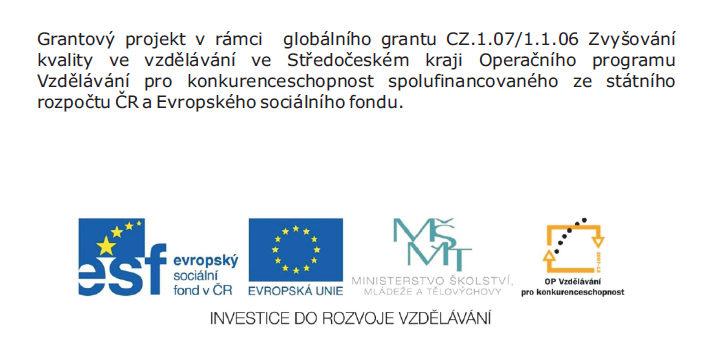 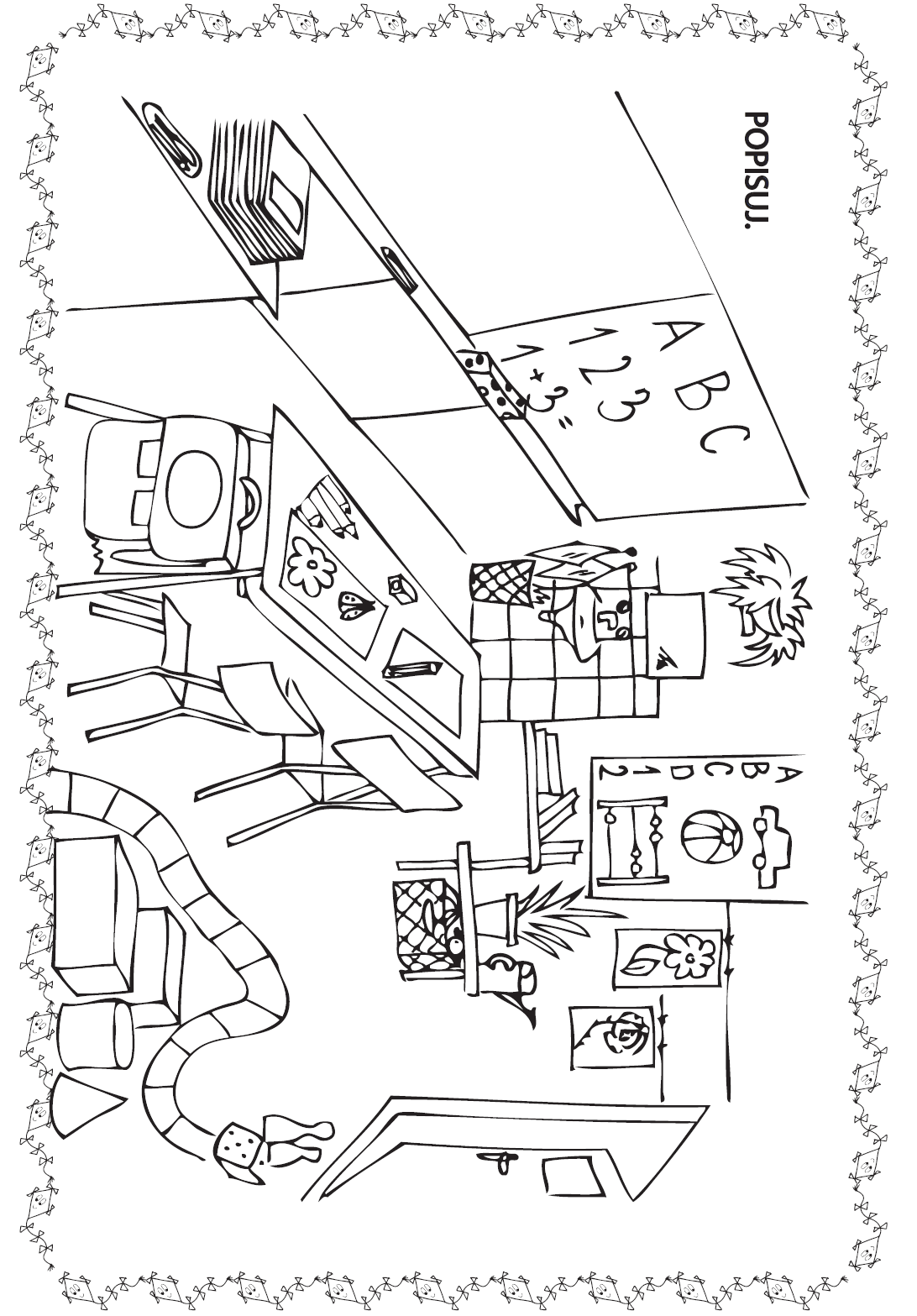 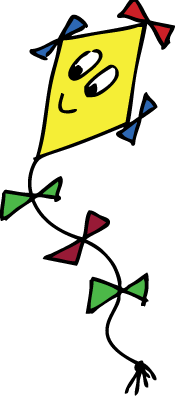 L
U
D
K
T
S
O
A
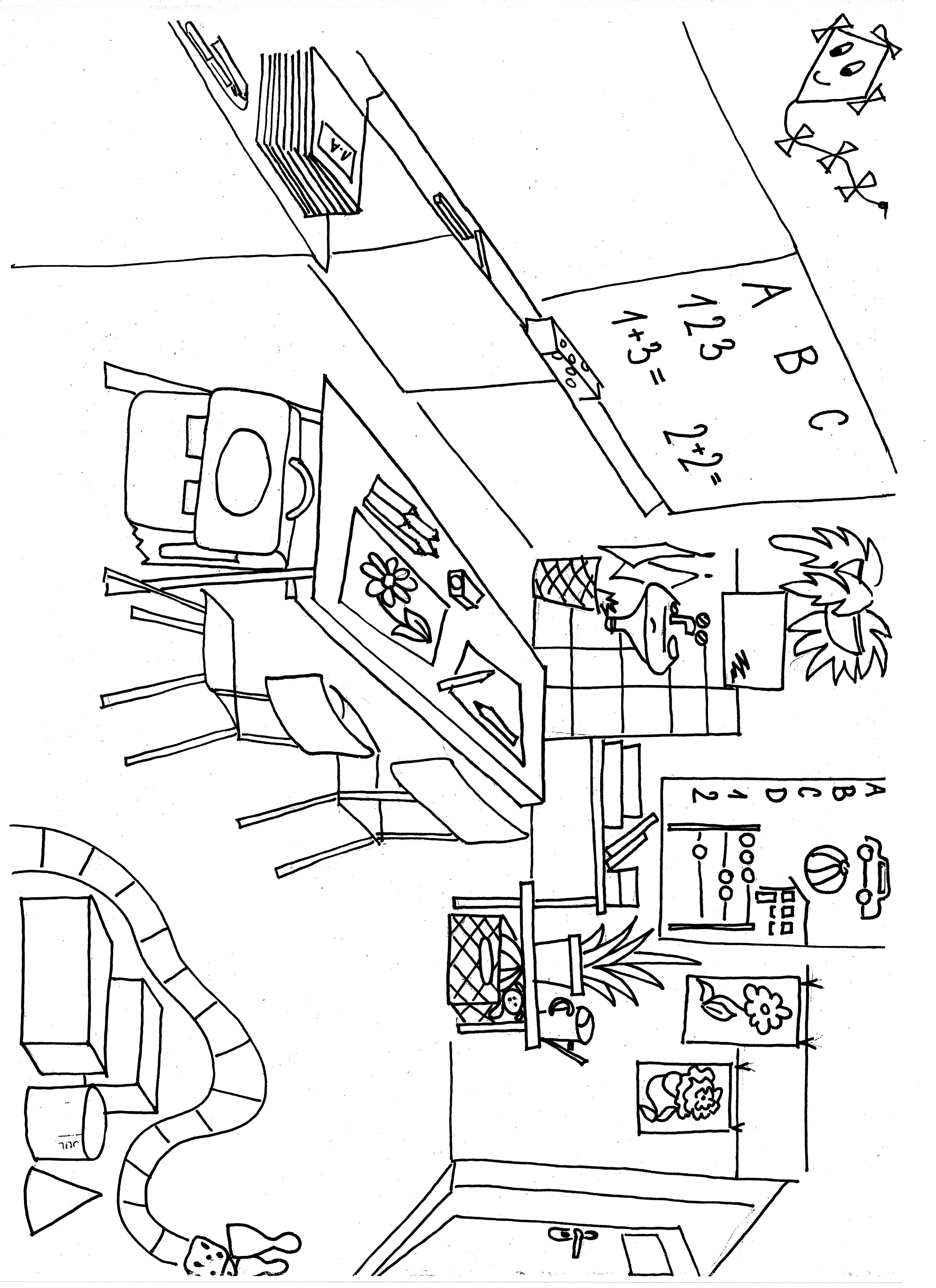 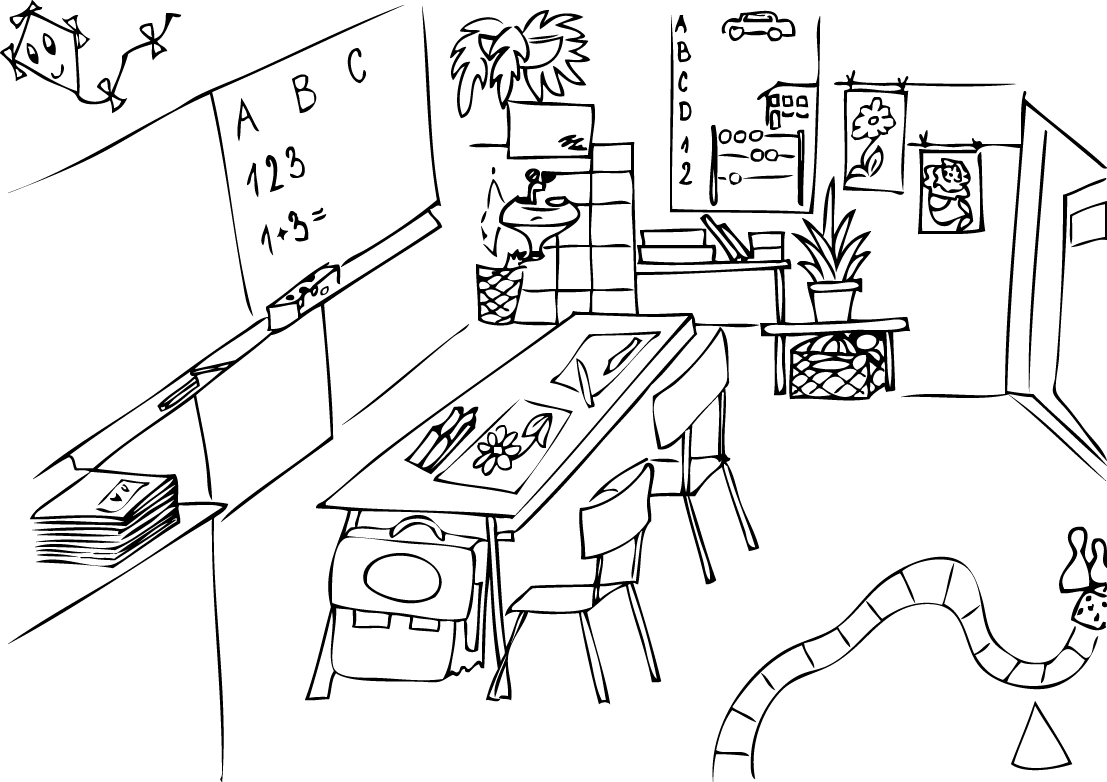 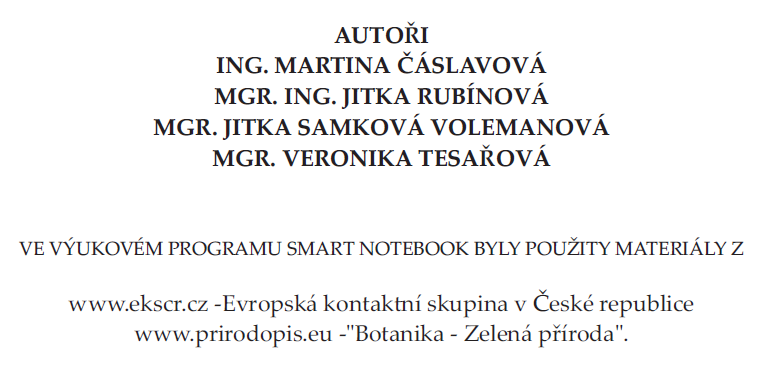 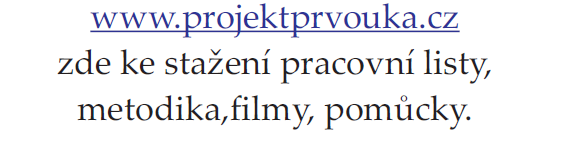 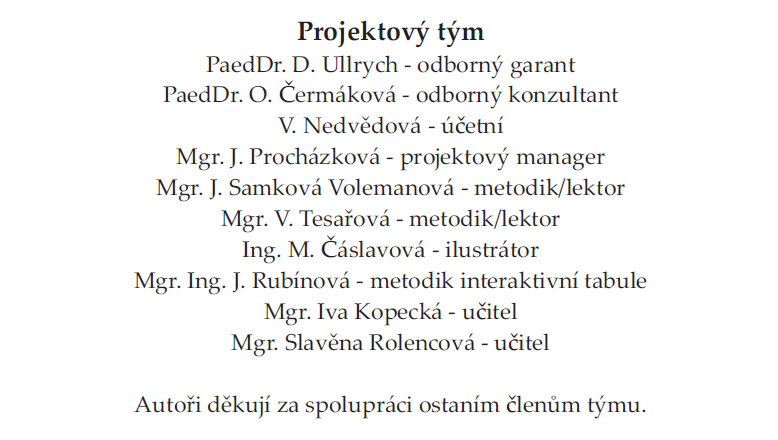 http://www.projektprvouka.cz/